DEVELOPMENT PLANS IN THE COASTAL AREAS AND IMPACTS OF CLIMATE CHANGE
Directorate of Marine and Fisheries
National Development Planning Agency
1
CLIMATE CHANGE IN NATIONAL DEVELOPMENT PLANNING
2
NATIONAL DEVELOPMENT PLANNING
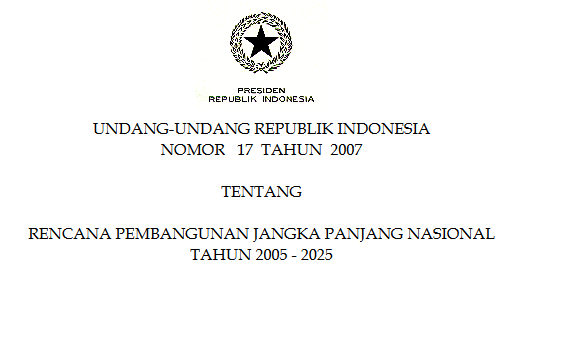 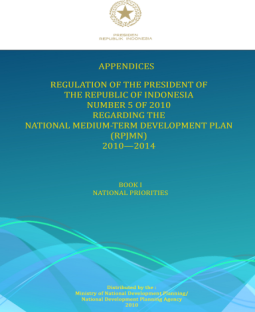 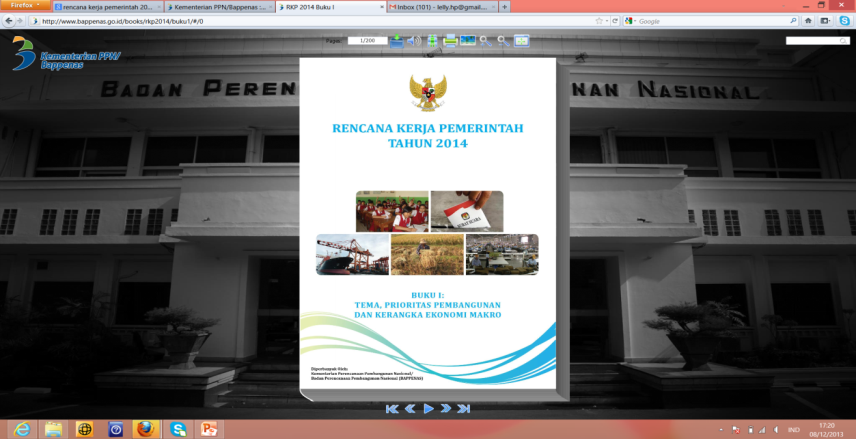 3
LONG TERM NATIONAL DEVELOPMENT PLAN (RPJPN) 2005-2025
Vision :
Indonesia that is self-reliant, advanced, just, and prosperous
Eight National Development Missions :
Mission 6 
Realizing an Indonesia that is balanced and sustainable   maintain the balance among the utilization, sustainability,  availability, and  uses  of  the  natural  resources  and  environment
Mission 7 
Realizing  an  Indonesia  as  an  archipelago  nation  that  is  self­reliant, advanced, strong, and that is based on the national 
     interest  focus on the development of marine aspects
4
MEDIUM TERM NATIONAL DEVELOPMENT PLAN (RPJMN)
Mainstremaing Sustainable Development
Environment, social, and economic aspects

Climate Change as a cross sectoral issue, with priority sectors :
Mitigation: Forestry, Peatland,  Energy, Transportation, Industry, waste management.
Adaptation: Agriculture, Marine and Fisheries, Infrastructure, Health 
Supporting : data and information, institutional capacity building, research and development
5
Progress on Climate Change Strategy
Indonesia : National Responses to Climate Change (yellow book) in 2007-2009
Indonesia Climate Change Sectoral Roadmap (ICCSR) in 2010  Adaptation and mitigation
Indonesia Climate Change Trust Fund (ICCTF) in 2010
National Action Plan on Reducing greenhouse gases Emission (RAN-GRK) - 2011
National Action Plan on Adaptation of Climate Change (RAN API ) - 2013
6
NATIONAL ACTION PLAN ON  CLIMATE CHANGE ADAPTATION (RAN-API)
OBJECTIVE 
To strengthen mitigation actions: National Action Plan for reduction of GHG Emission – Presidential Regulation No 61/2011
Guidance for sector/cross sector and local government in the adaptation programs/activities: Short term, mid term plan, long term plan
To sinergize and coordination for all sectors and local government in the adaptation program
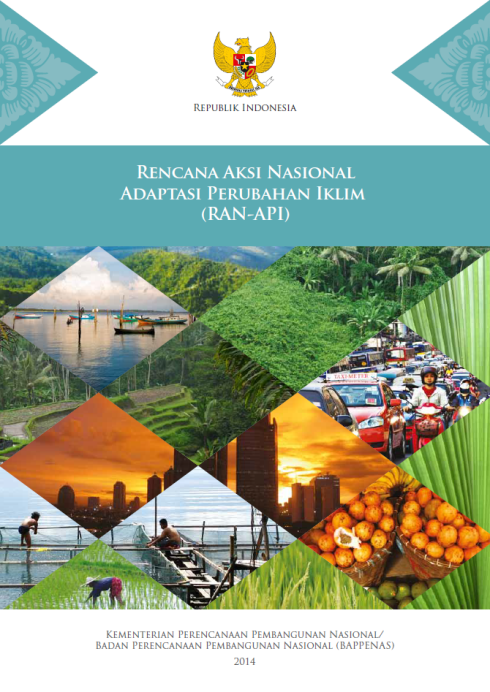 7
RAN-API Targets Framework
Main Objective
SUSTAINABLE DEVELOPMENT AND ADAPTIVE TO CLIMATE CHANGE
ECOSYTEM RESILIENCE
Targets
SPECIAL AREAS RESILIENCE
STRENGTHENING SUPPORT SYSTEM
LIVELIHOOD RESILIENCE
ECONOMICS RESILIENCE
Knowledge Management, Planning and Financing, 
Capacity Building, Monitoring and Evaluation
8
Adaptation Action Plan (RAN-API)
SECTOR
SUB-SECTOR
CLUSTER
ACTION PLAN
Food Security
7 clusters
Cluster 1: Adjustment of Food Production Systems
Minimize yield loss by reducing the area exposed / puso by floods
…….
Economy Resilience
Energy Independency
4 clusters
Health
4 clusters
Cluster 1: Identification and control factors
Mapping populations and areas vulnerable to climate change 
…….
Social and Livelihood Resilience
Settlement
4 clusters
Infrastructure
4 clusters
Cluster 1: Repair / Improvement of Spatial Planning and Land Classification of Land
Identification and mapping vulnerability forests, marine ecosystems, watersheds, and biodiversity of the climate change 
…….
Ecosytem Resilience
7 clusters
Cluster 1: Integrating spatial planning with adaptation efforts
Preparation of maps of vulnerability to climate change for urban areas 
…….
Urban Area
5 clusters
Special Area Resilience
Coastal and Small Islands Area
5 clusters
Cluster 1: Capacity building for stakeholders in the climate change adaptation 
Education, counseling, and training on the climate change adaptation
…….
Supporting System
5 clusters
9
Sub sector Coastal and Small Islands Area
10
Climate Change Impacts
IMPACT AND WHO IS VULNERABLE?
11
The effect of climate change on Coastal Areas
Changes in land surface temperature  spread of insect population
Changes in rainfall  spread of insect (mosquito) population and diseases, water scarcity
Changes in sea surface temperature  coral bleaching, changes in fish migration
Sea level rise  changes in coastline, expansion of sea water intrusion
Extreme climate droughts, storm 
Extreme weather  erosion, abrasion
The Forcasting of Sea-Level Rise in Indonesia
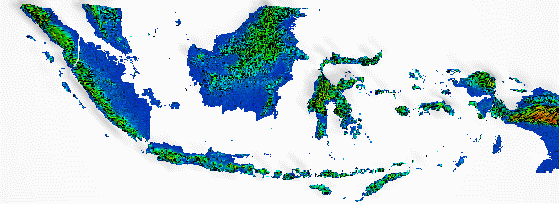 Source: Susandi et.al, 2008
Concept Loss and Damage
Rapid onset
Slow onset
14
Rapid Onset
Extreme climate
flooding 
thunderstorm 
storm surge
15
Slow onset
The increase in temperature 
Increased sea surface 
Ocean acidification 
Salinization 
Land degradation and forest 
Loss of biodiversity
16
Ocean Role on Climate Change
one of the main drivers of climate and weather machine in Indonesia. 
one of the major habitats of tropical marine biodiversity in the world as well as sources of food are very important.
17
Cope with Loss and Damage
Management and Risk Prevention 
Insurance 
Rehabilitation and Compensation
18
Follow Up
Socialization and facilitation to the regional government for the preparation of regional climate change adaptation and mitigation strategies

Mainstreaming RAN GRK and RAN-API to the National Mid Term Development Plan (RPJMN) 2015-2019

Monitoring and evaluation of RAN GRK and RAN API implementation
THANK YOU
Direktorat Kelautan dan Perikanan-Bappenas
Jl. Taman Suropati No. 2 Jakarta 10310
Telp/Fax: 021-3107960
Email: kelautan@support.bappenas.go.id